Ψηφιακή Επεξεργασία Σήματος
Διαλεξη 4η
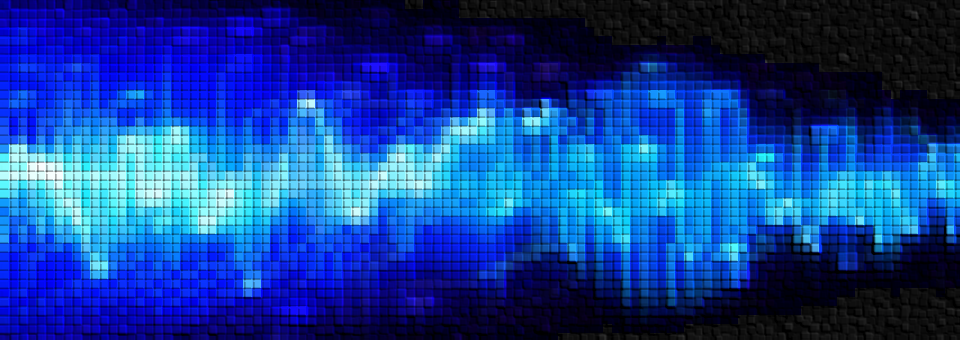 Συστήματα διακριτού χρόνου

Εξισώσεις διαφορών
Ψηφιακή Επεξεργασία Σήματος
Ψηφιακή Επεξεργασία Σήματος
Ψηφιακή Επεξεργασία Σήματος
Ψηφιακή Επεξεργασία Σήματος
Ψηφιακή Επεξεργασία Σήματος
Γραμμικότητα (αθροιστικότητα)
Γραμμικότητα (ομογένεια)
Χρον. Αμεταβλητότητα
Ψηφιακή Επεξεργασία Σήματος
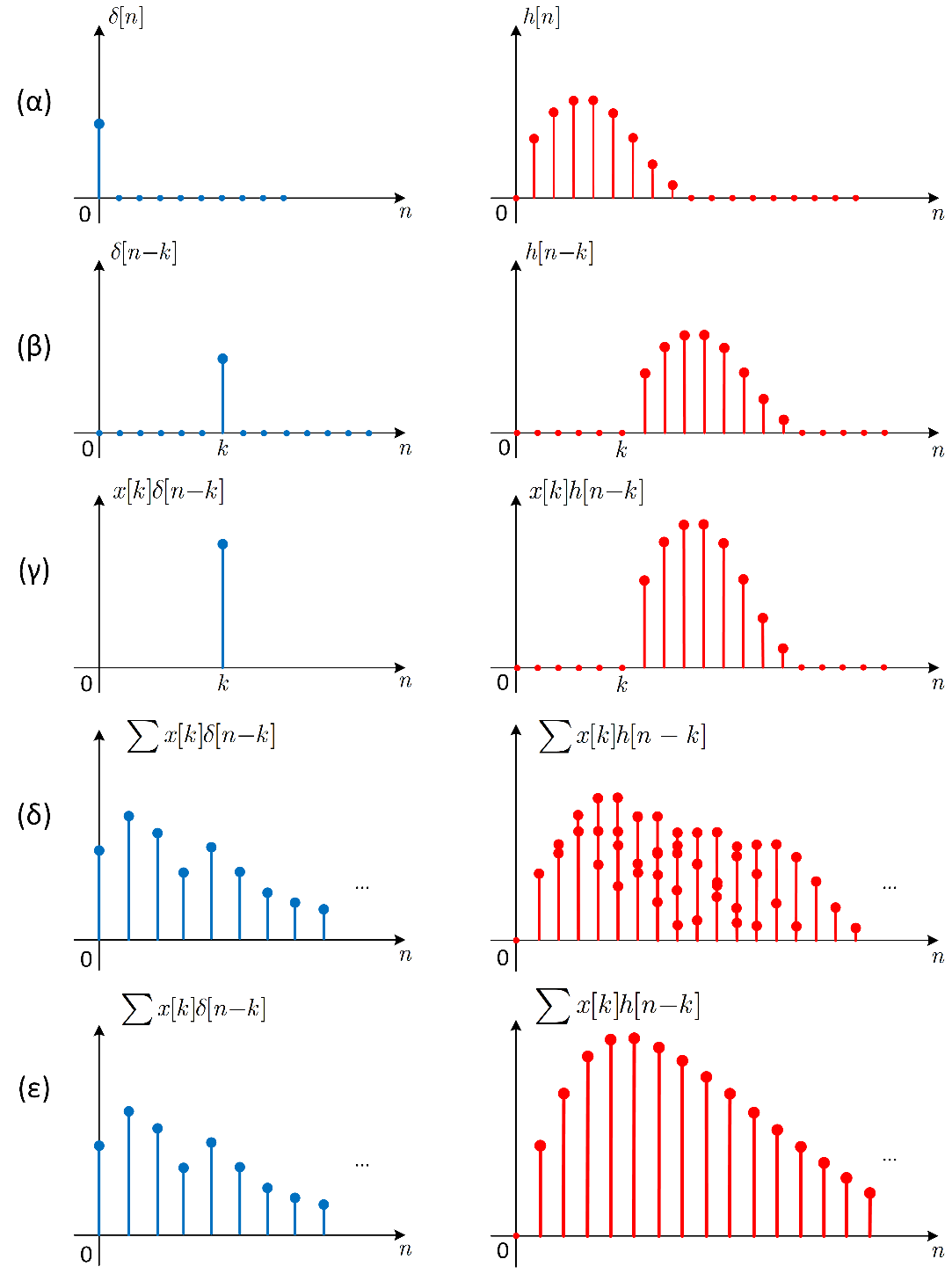 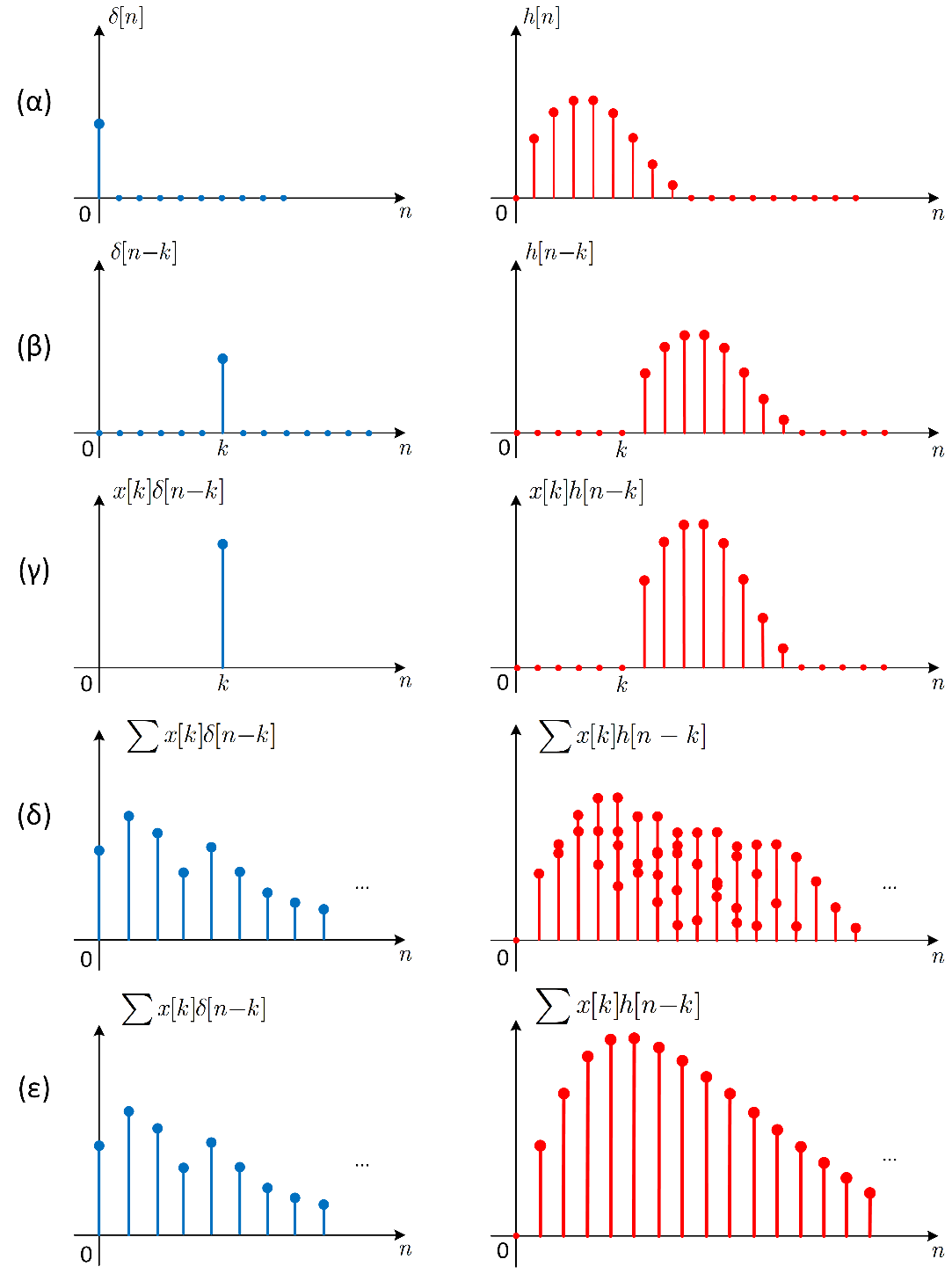 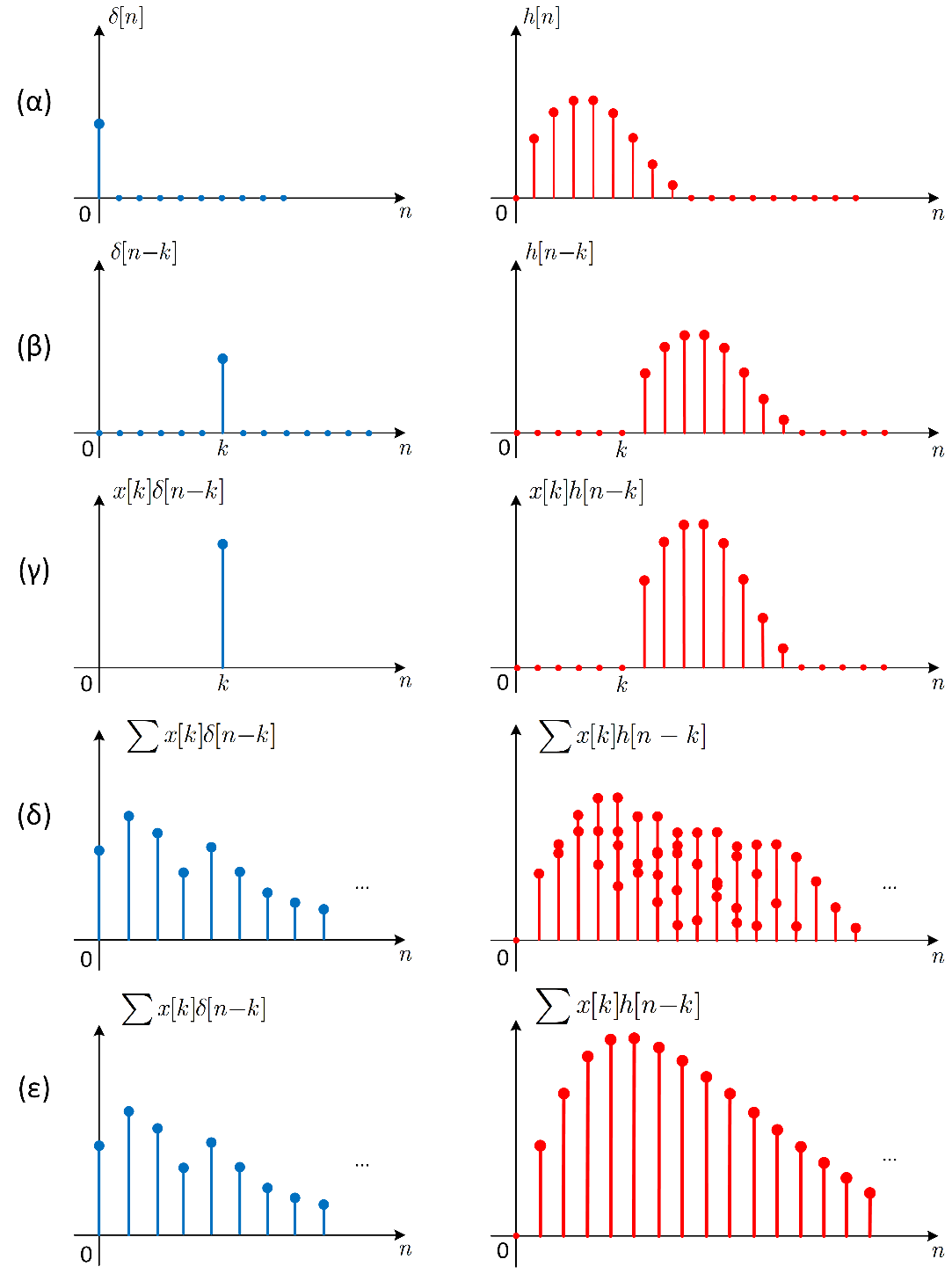 Χρον. Αμεταβλητότητα
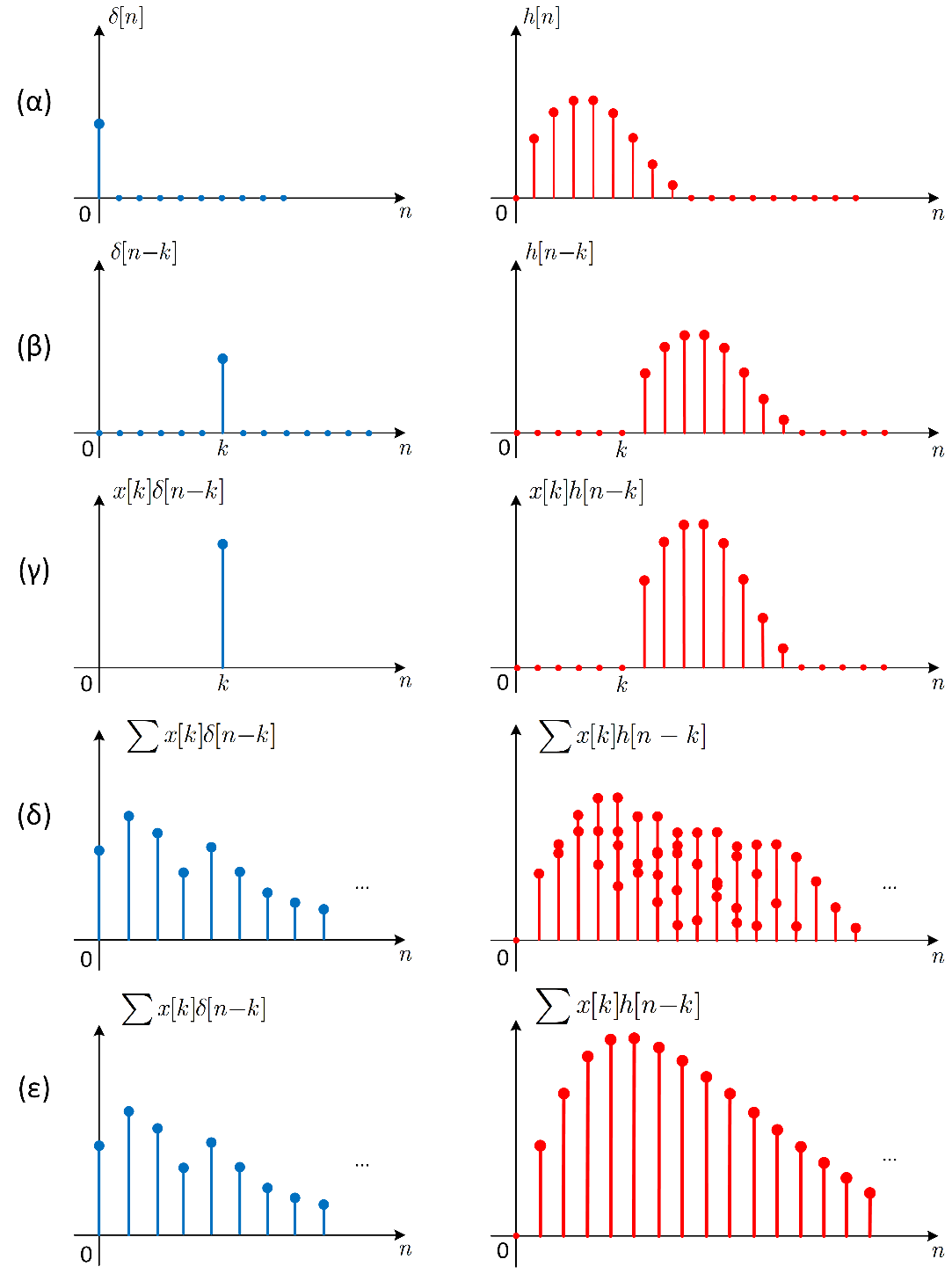 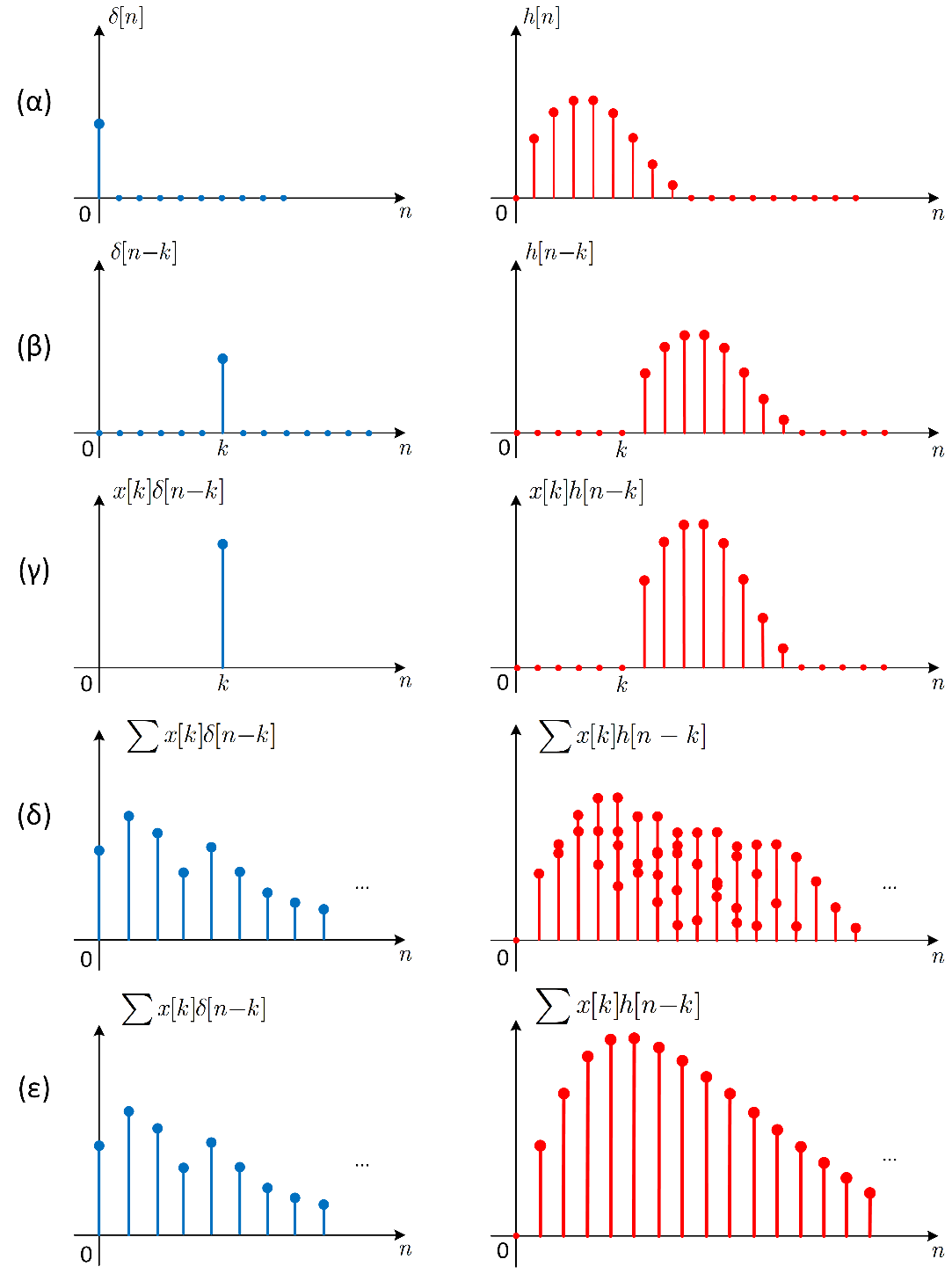 Γραμμικότητα (ομογένεια)
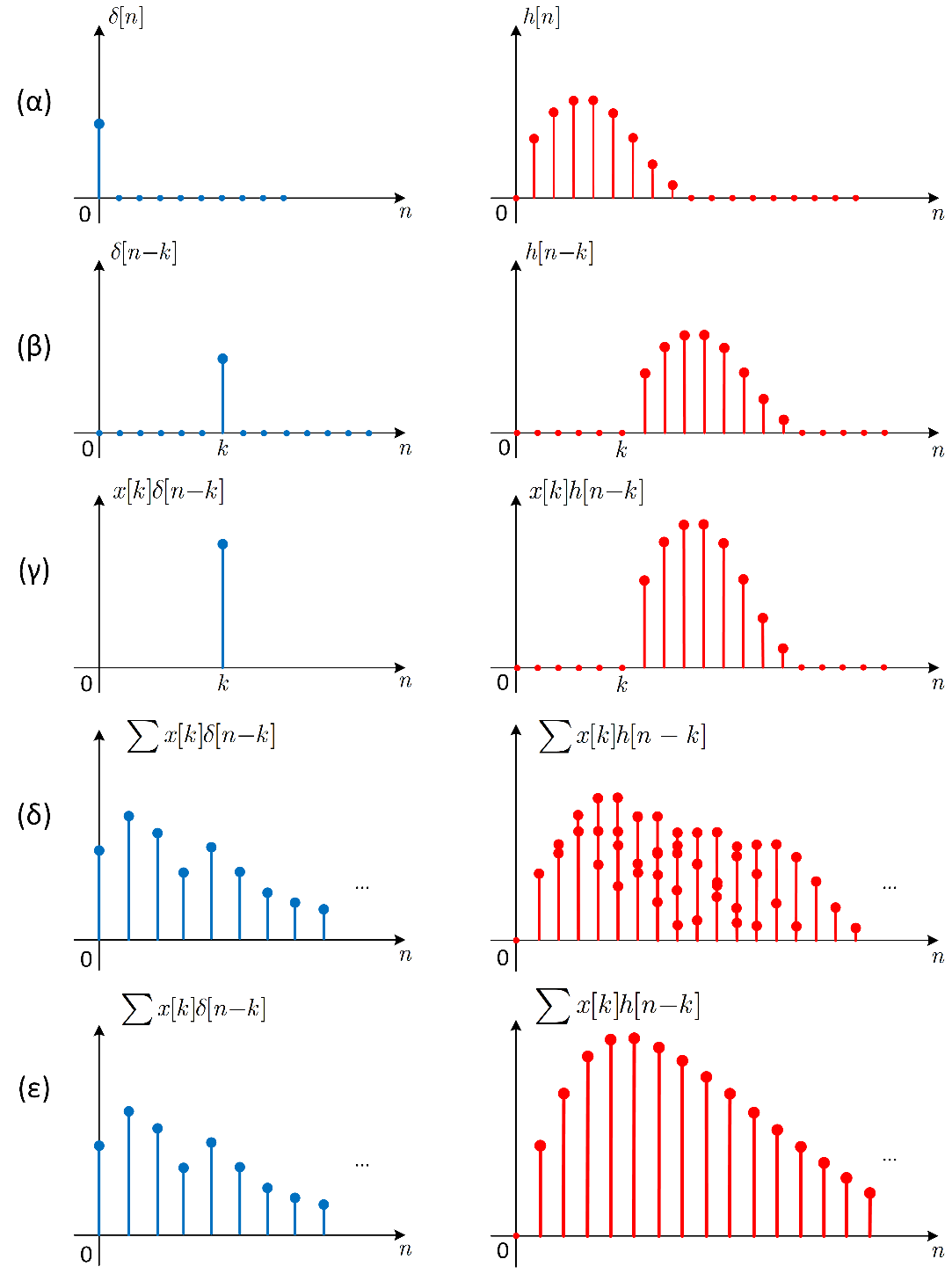 Γραμμικότητα
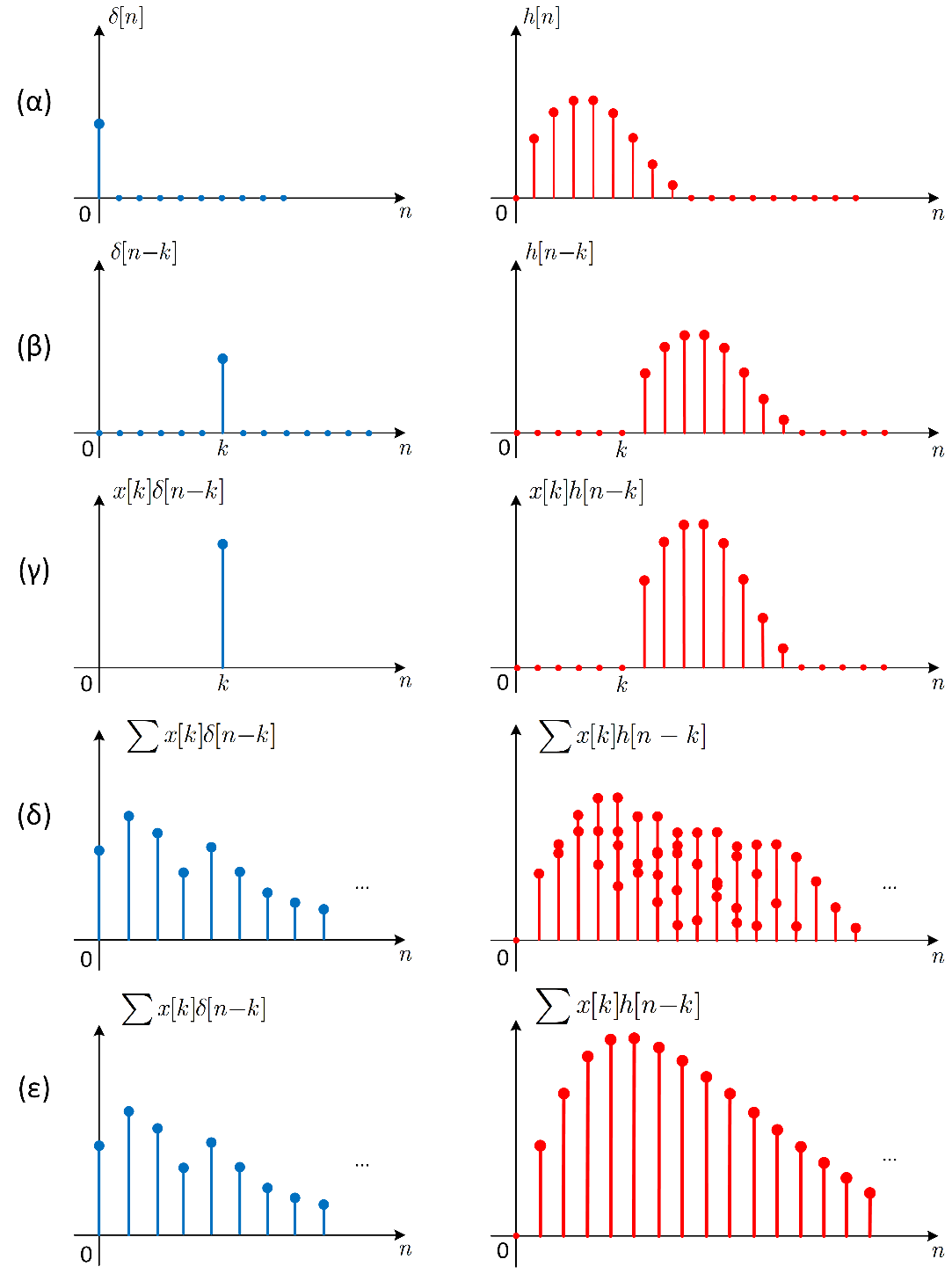 Γραμμικότητα
Ψηφιακή Επεξεργασία Σήματος
Ψηφιακή Επεξεργασία Σήματος
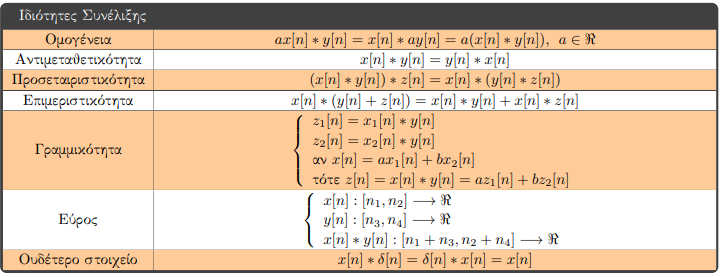 Ψηφιακή Επεξεργασία Σήματος
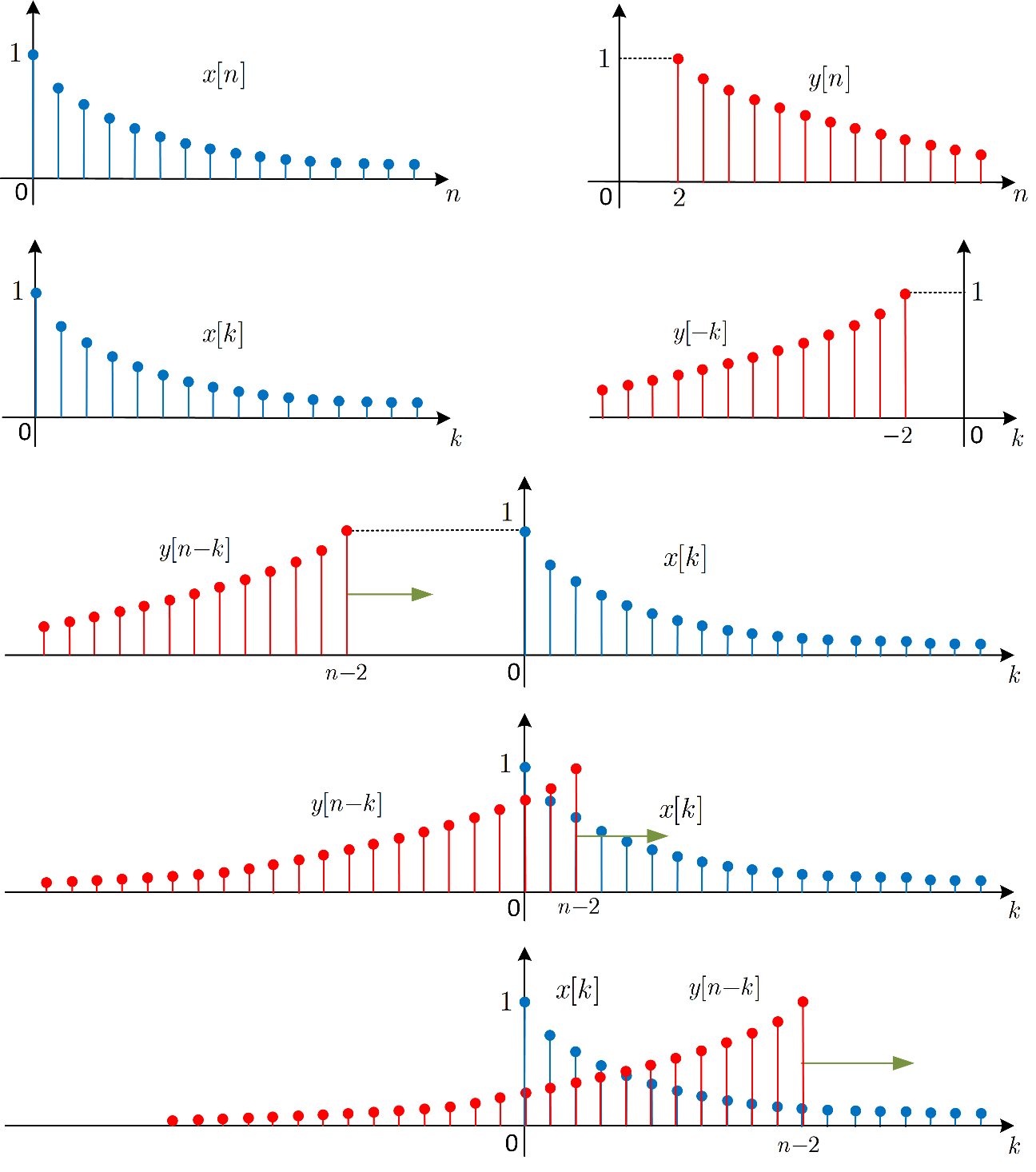 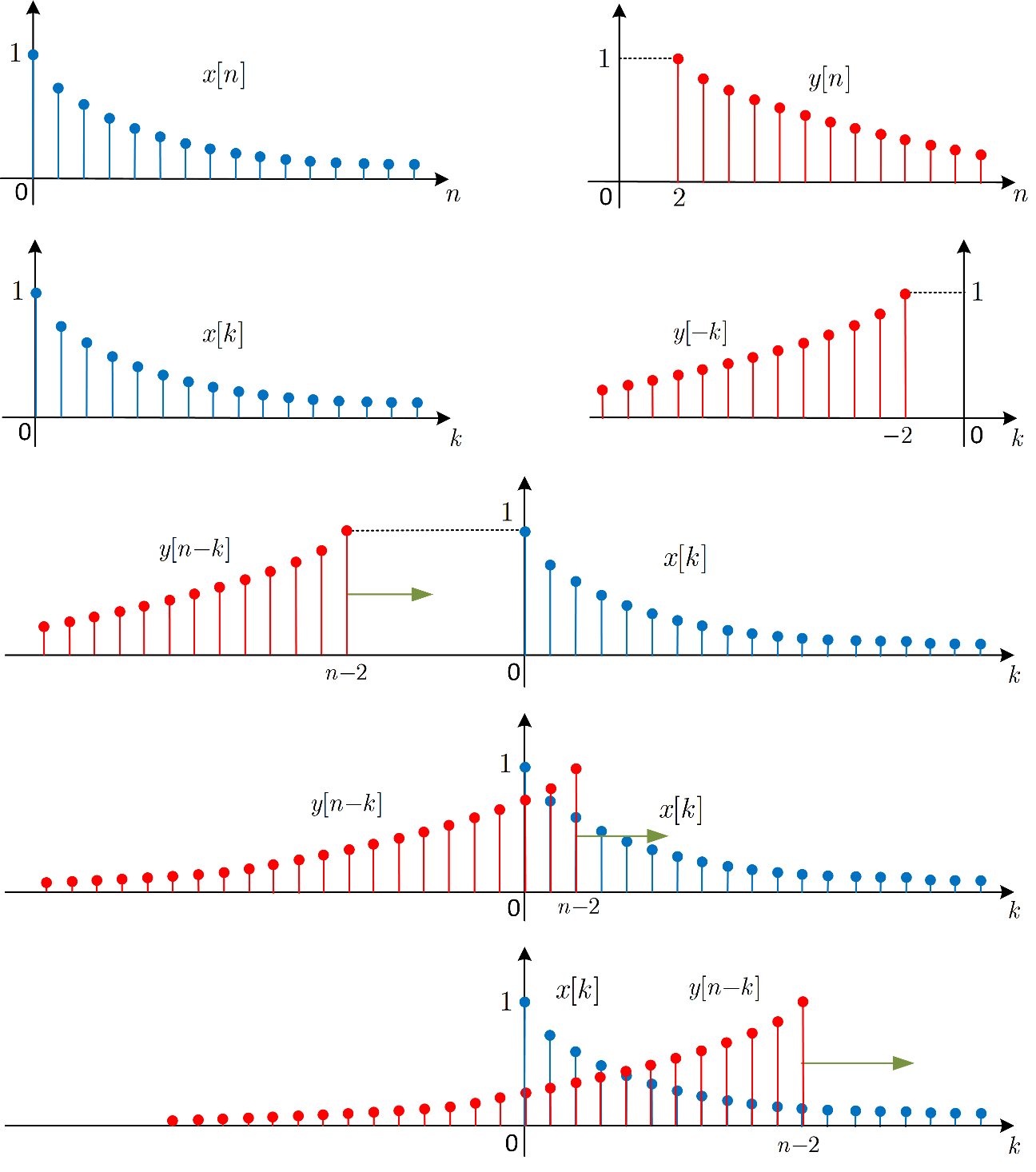 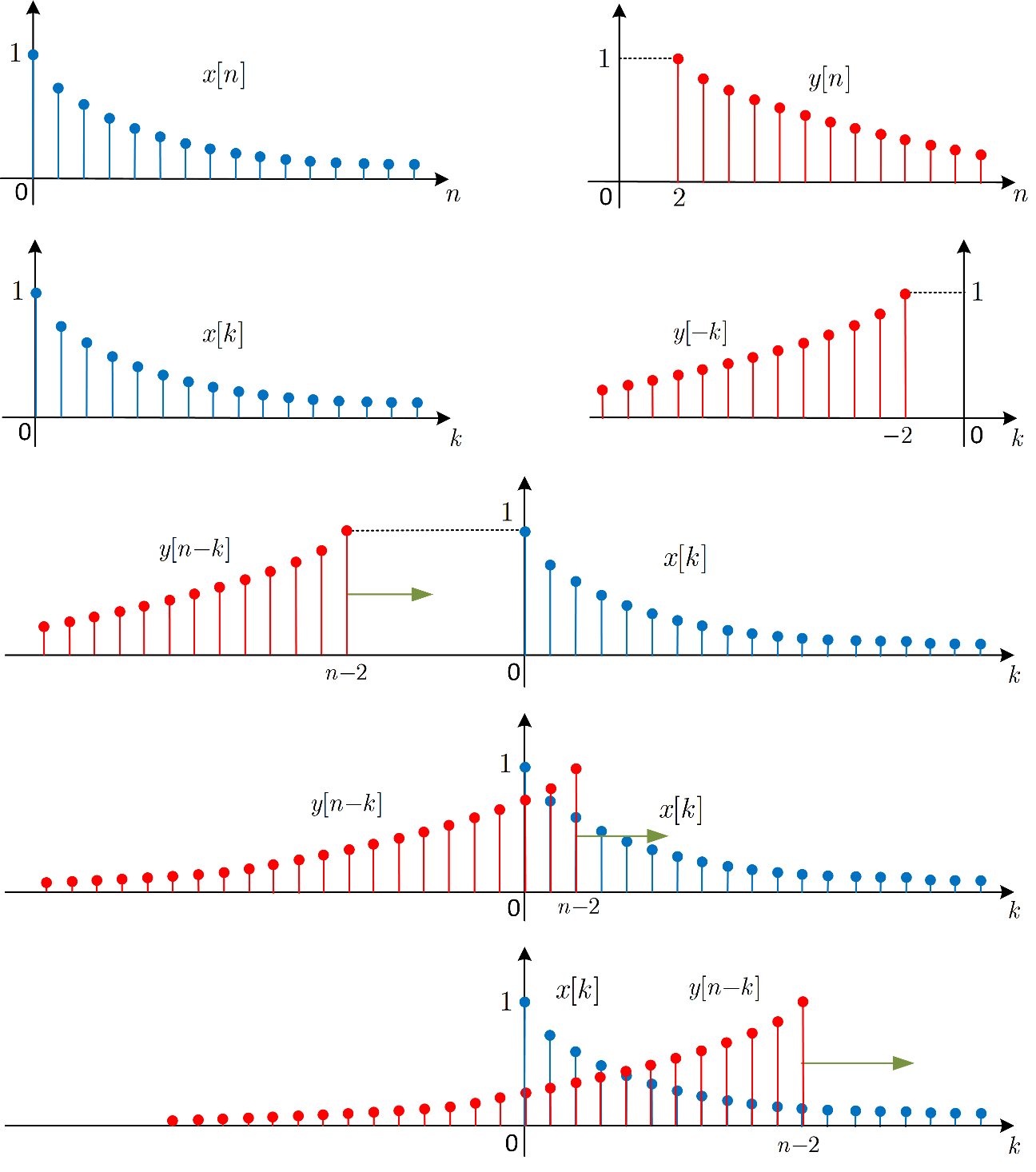 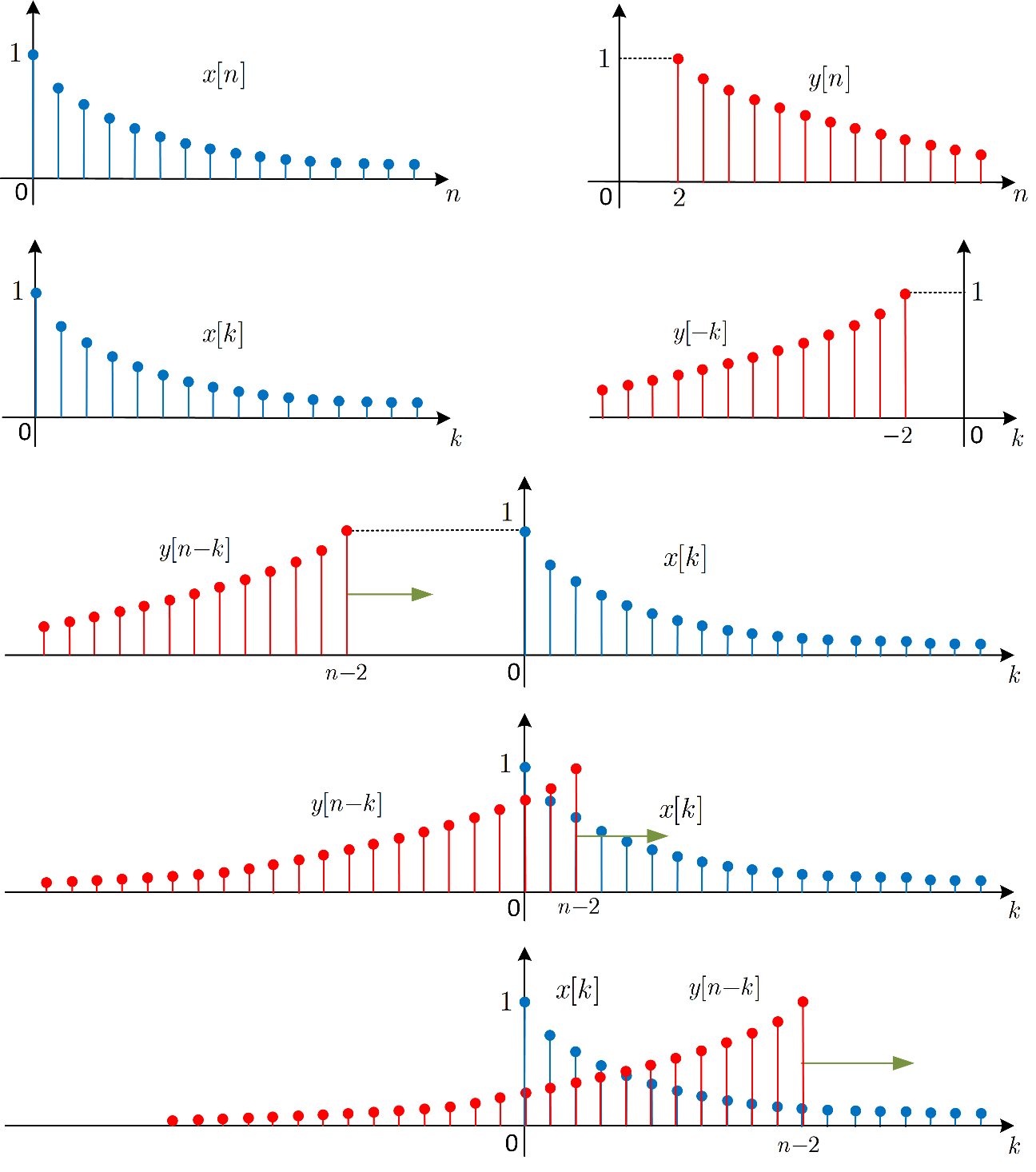 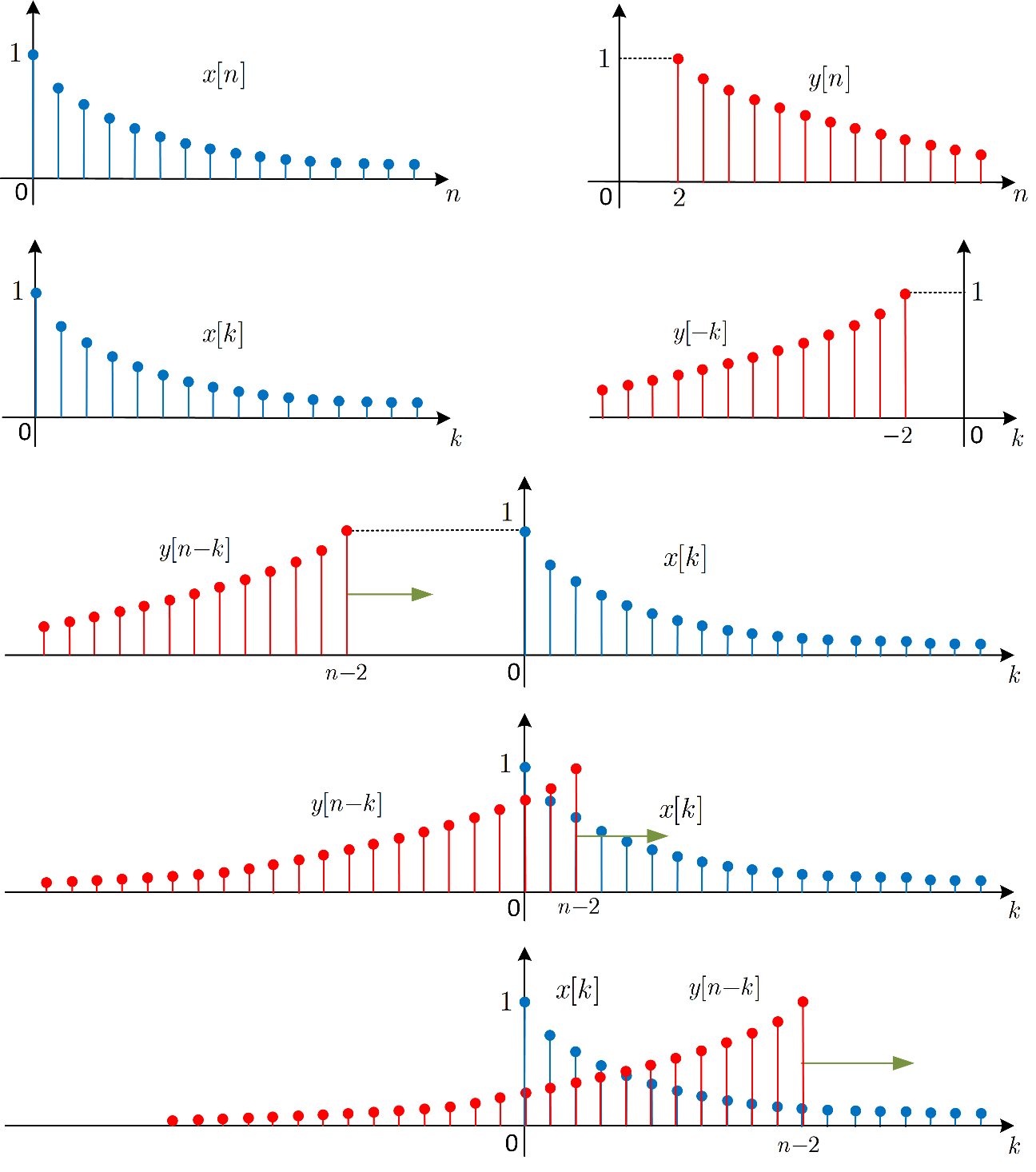 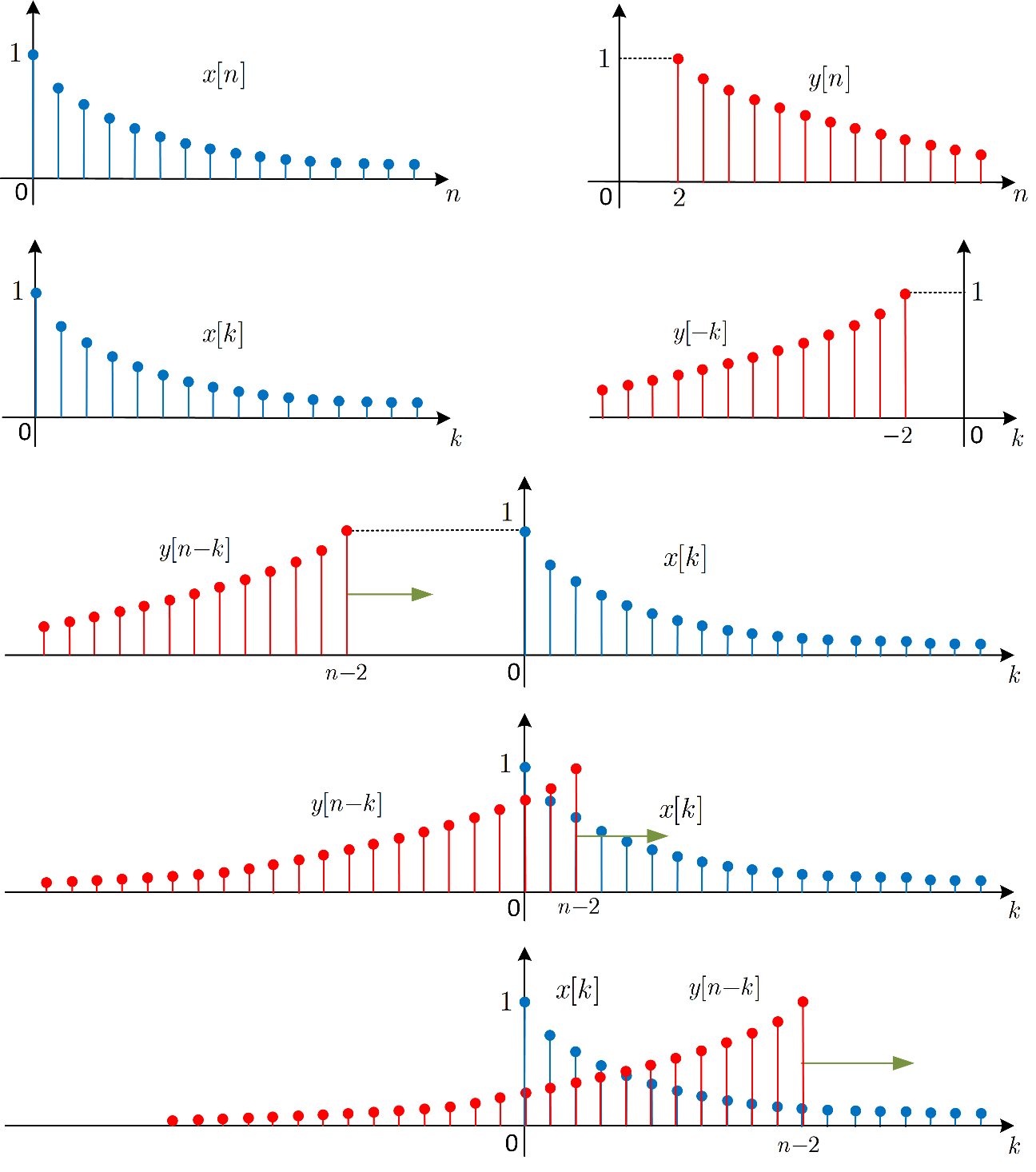 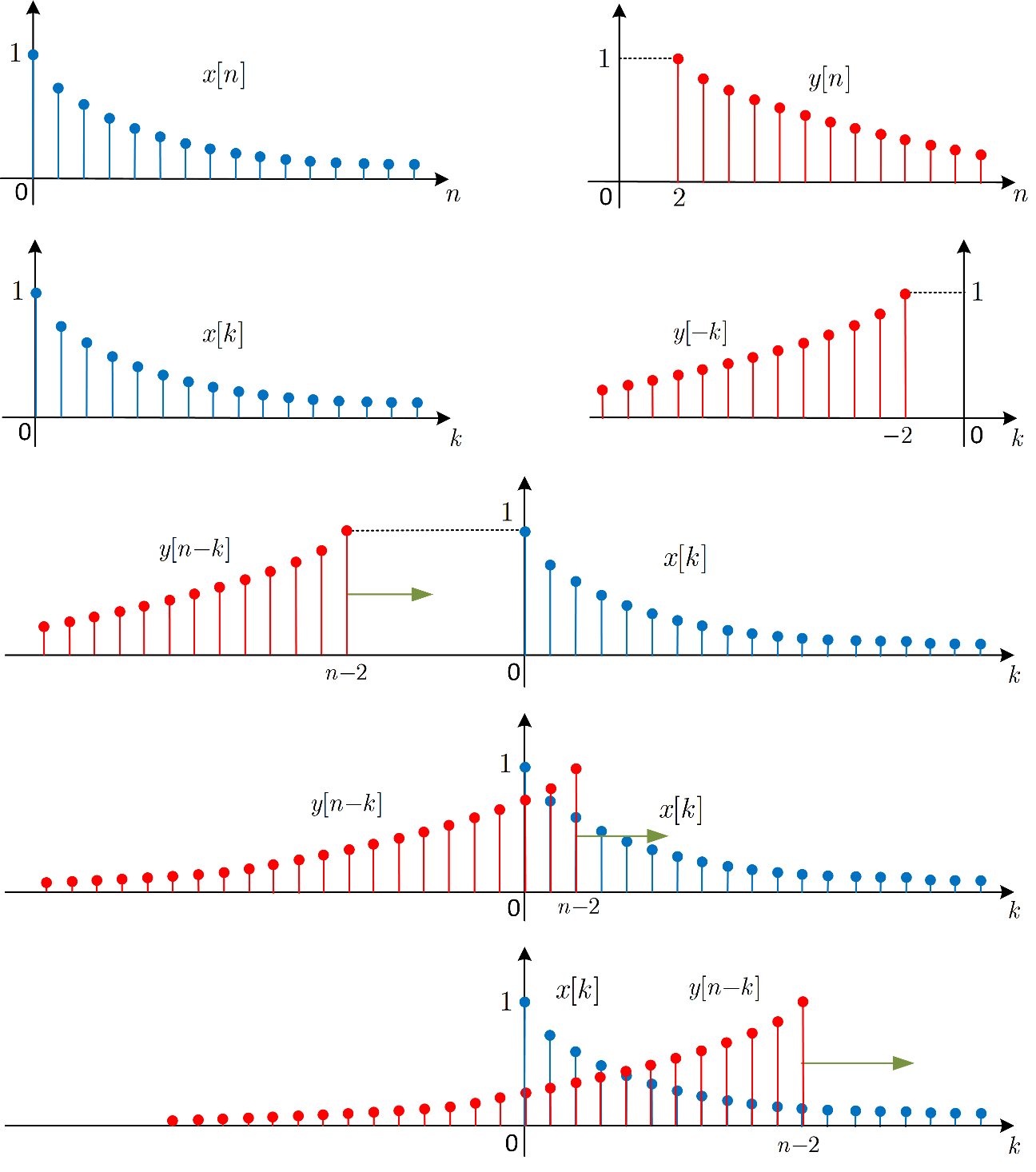 Ψηφιακή Επεξεργασία Σήματος
Συνέλιξη
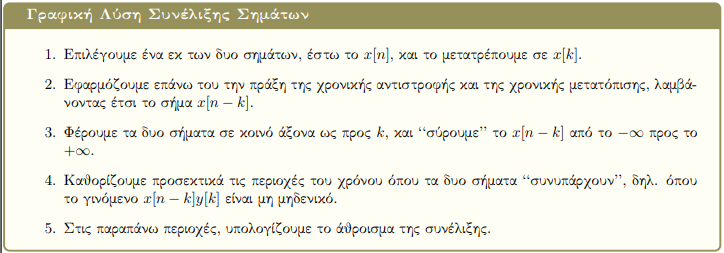 Ψηφιακή Επεξεργασία Σήματος
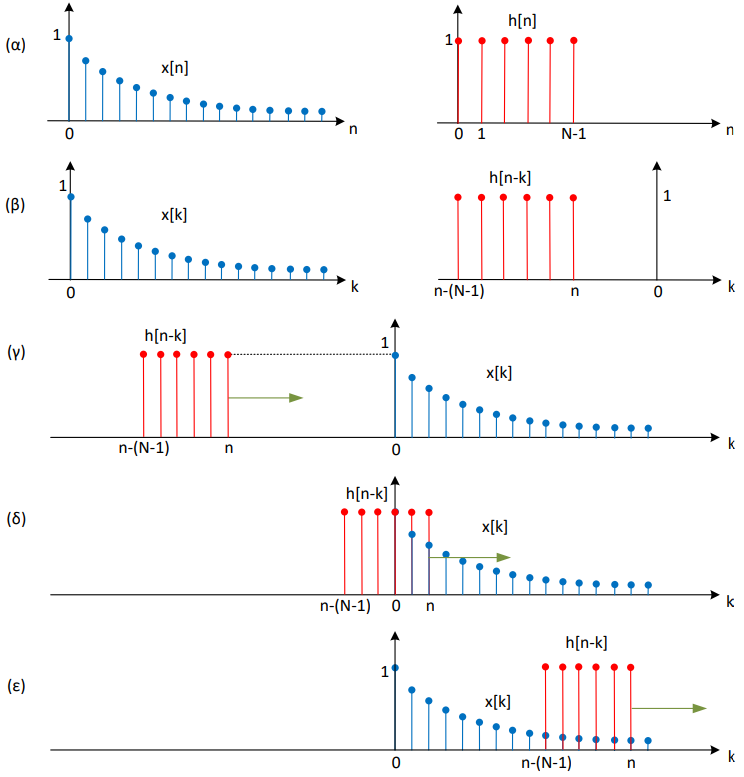 1η)
2η)
3η)
Ψηφιακή Επεξεργασία Σήματος
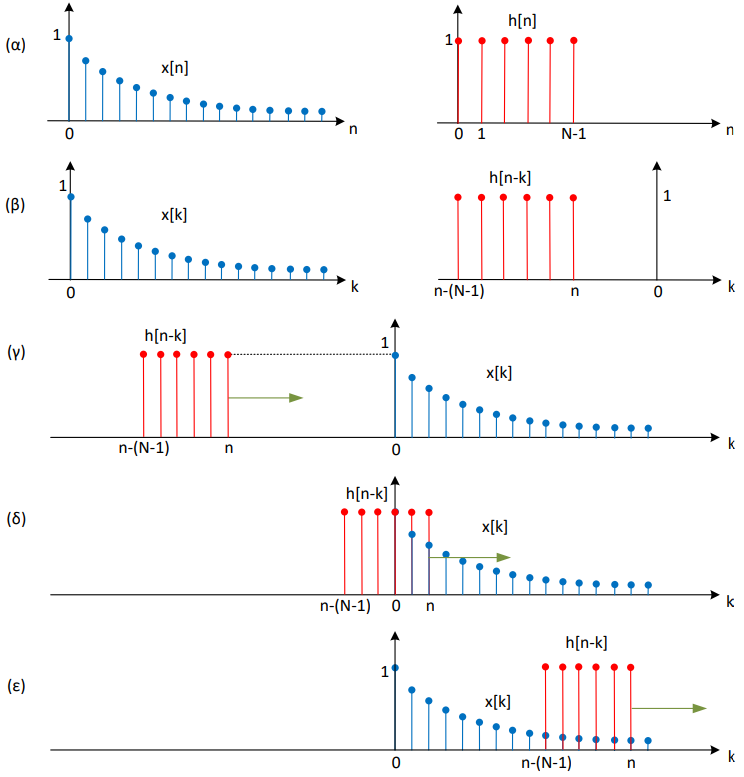 1η)
Συνέλιξη
Παράδειγμα:
2η)
3η)
Ψηφιακή Επεξεργασία Σήματος
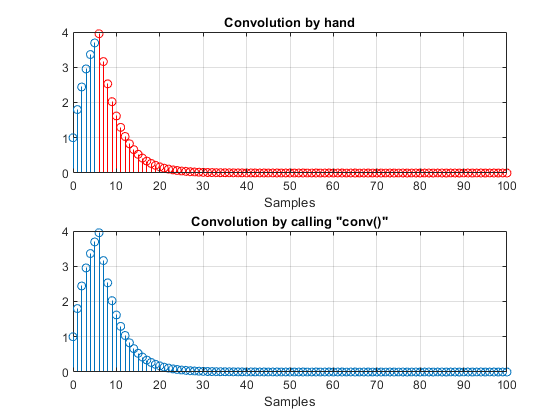 Συνέλιξη
Παράδειγμα:
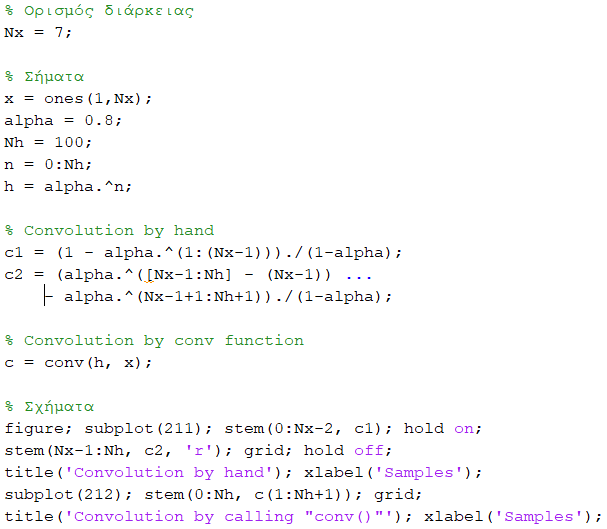 Ψηφιακή Επεξεργασία Σήματος
Ψηφιακή Επεξεργασία Σήματος
Συνέλιξη
Παράδειγμα:
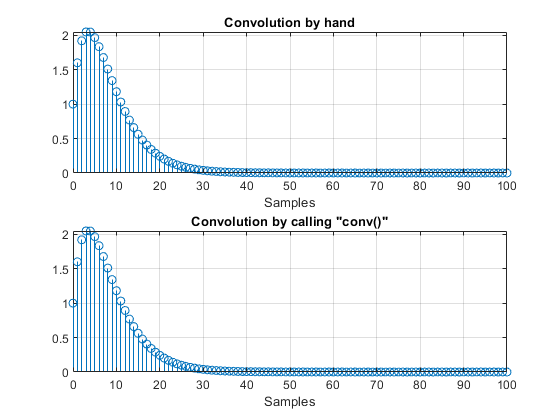 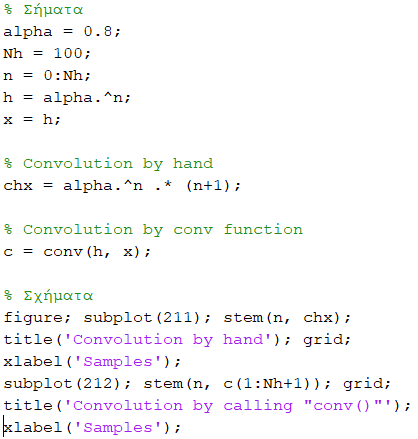 Ψηφιακή Επεξεργασία Σήματος
Ψηφιακή Επεξεργασία Σήματος
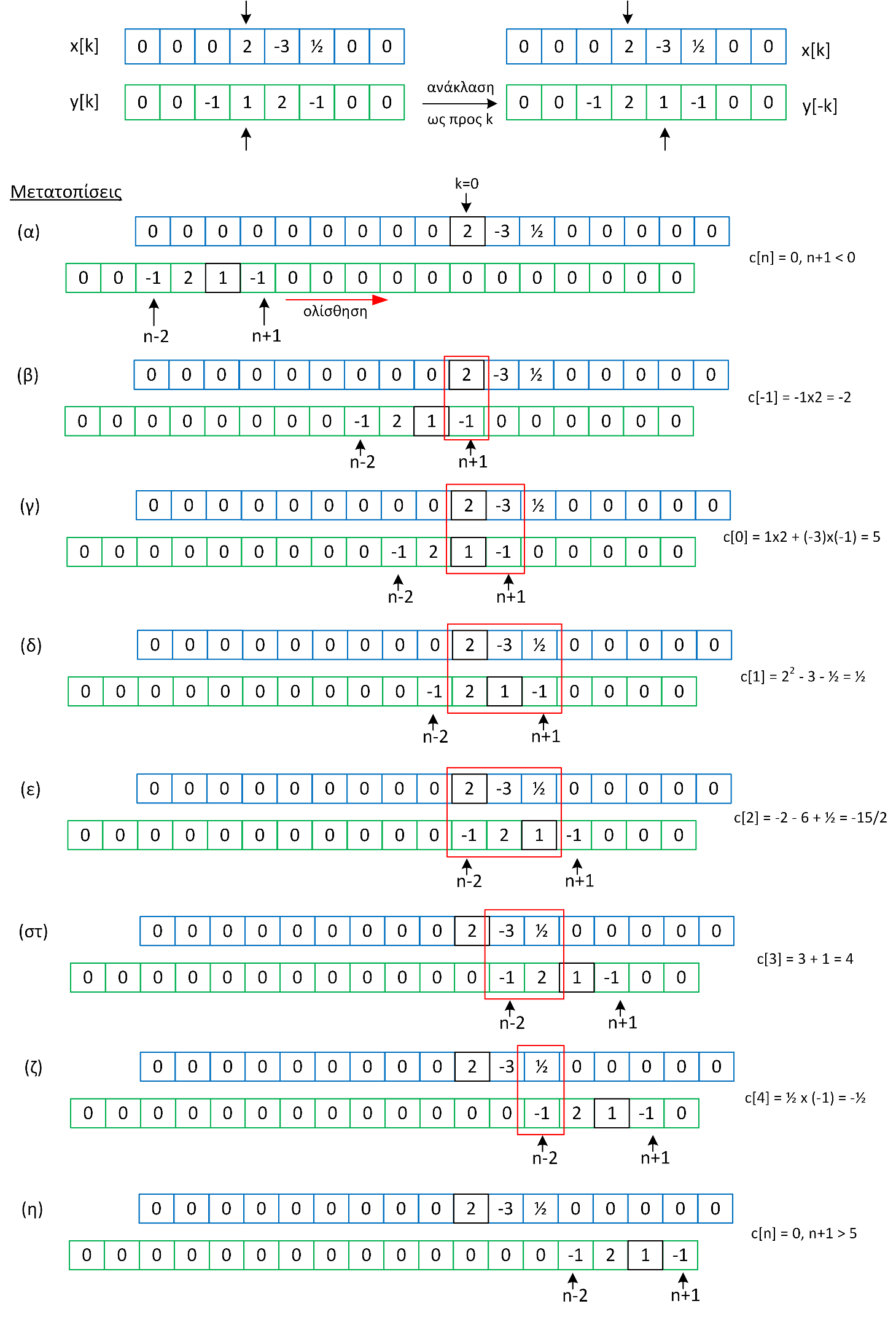 Συνέλιξη
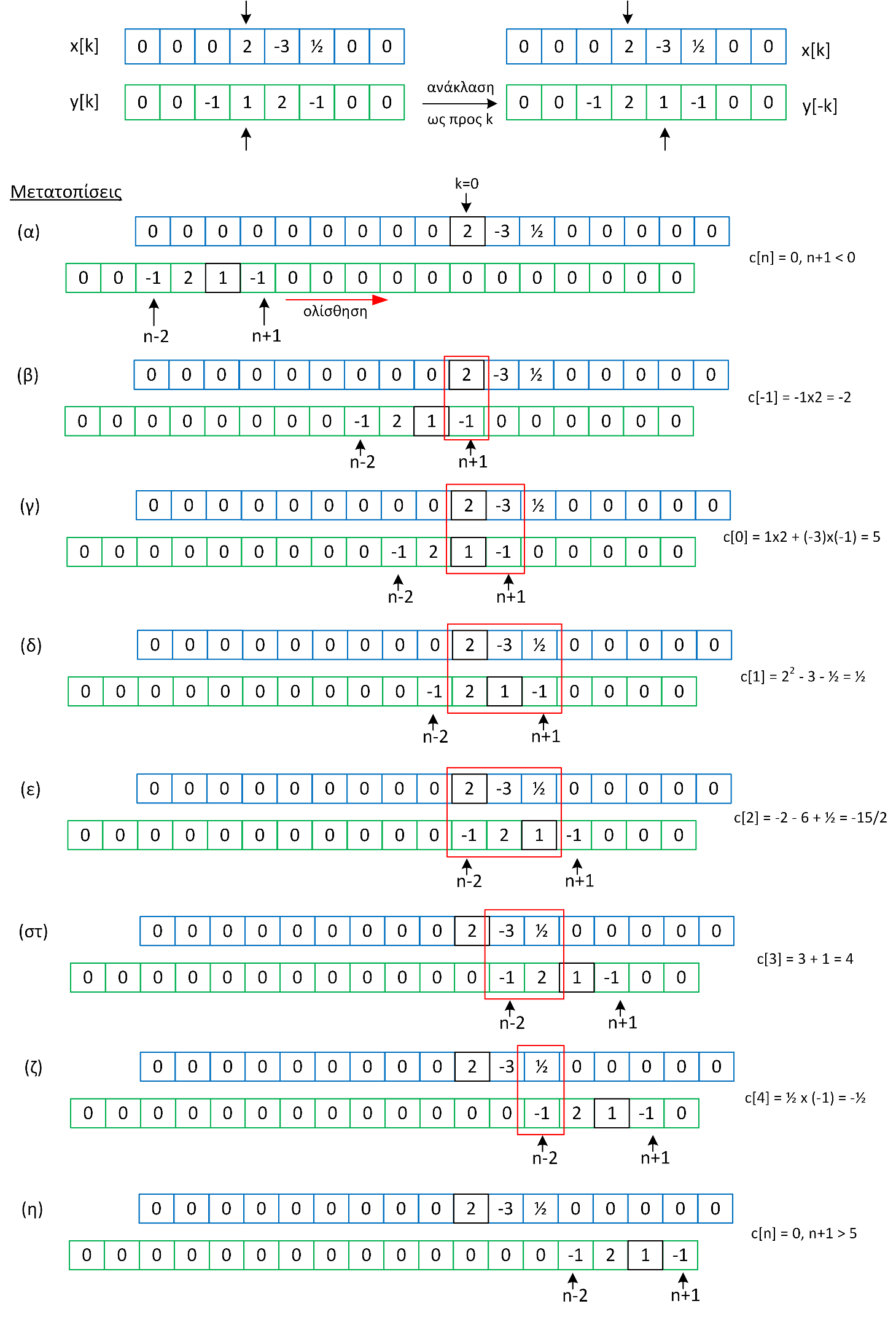 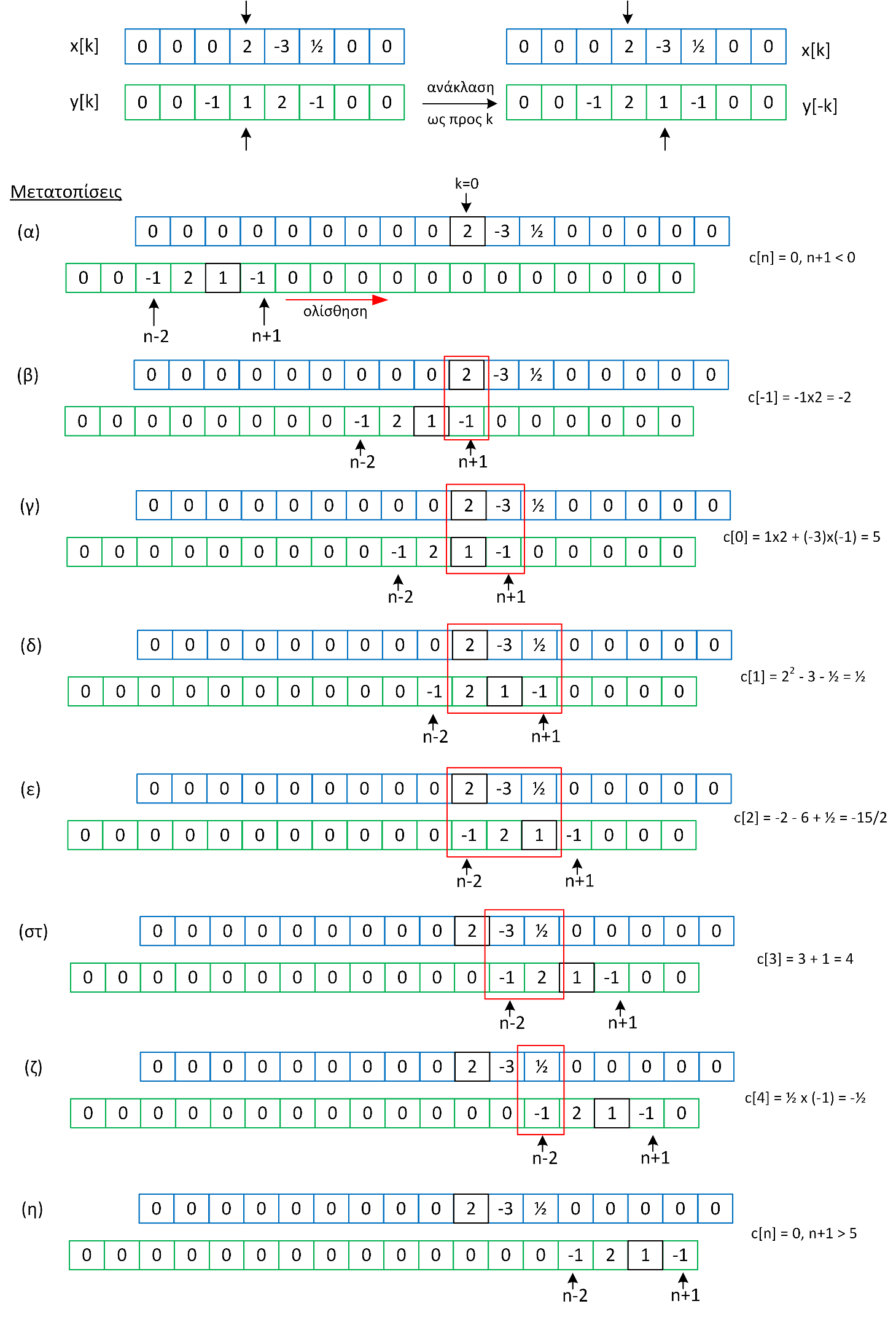 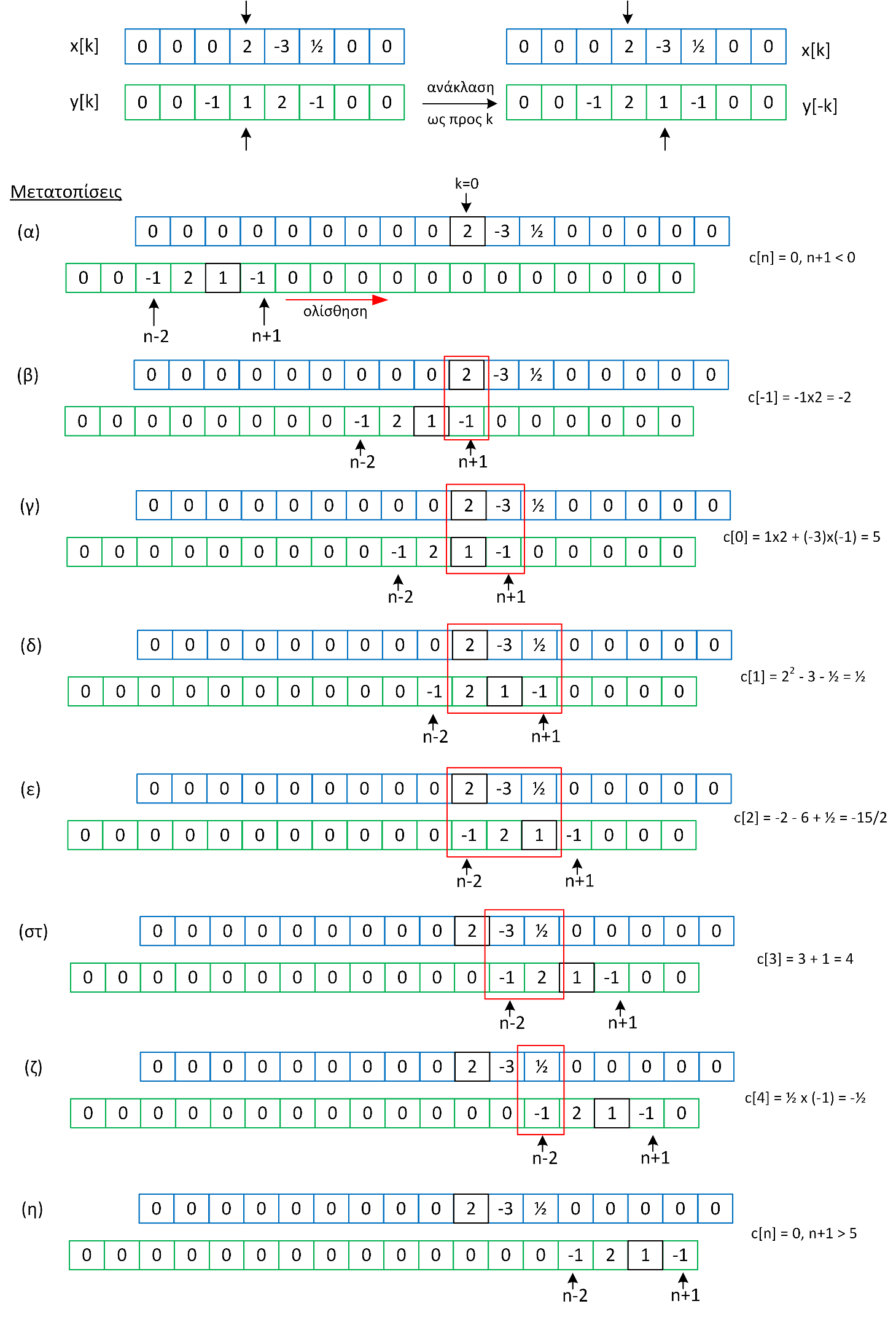 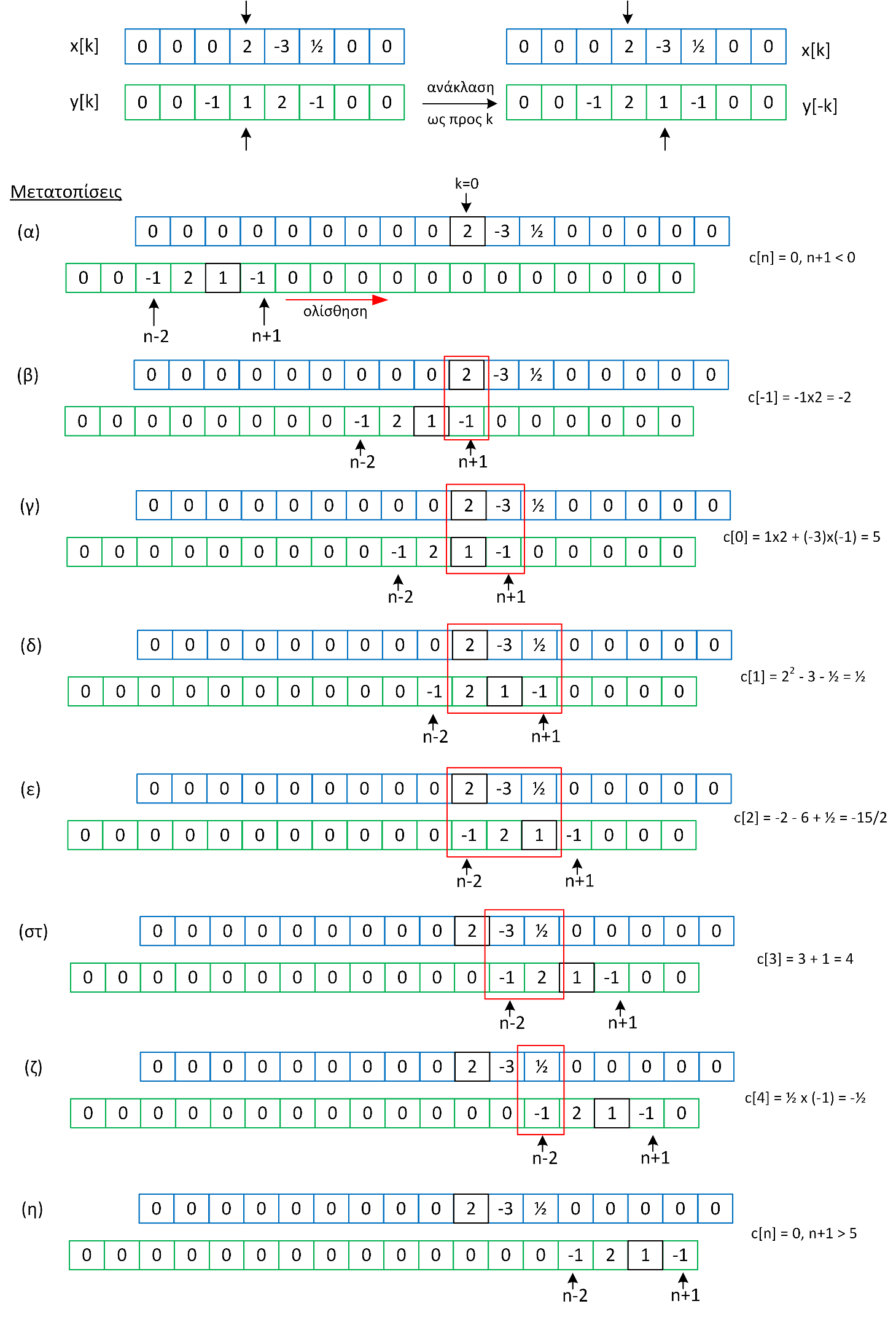 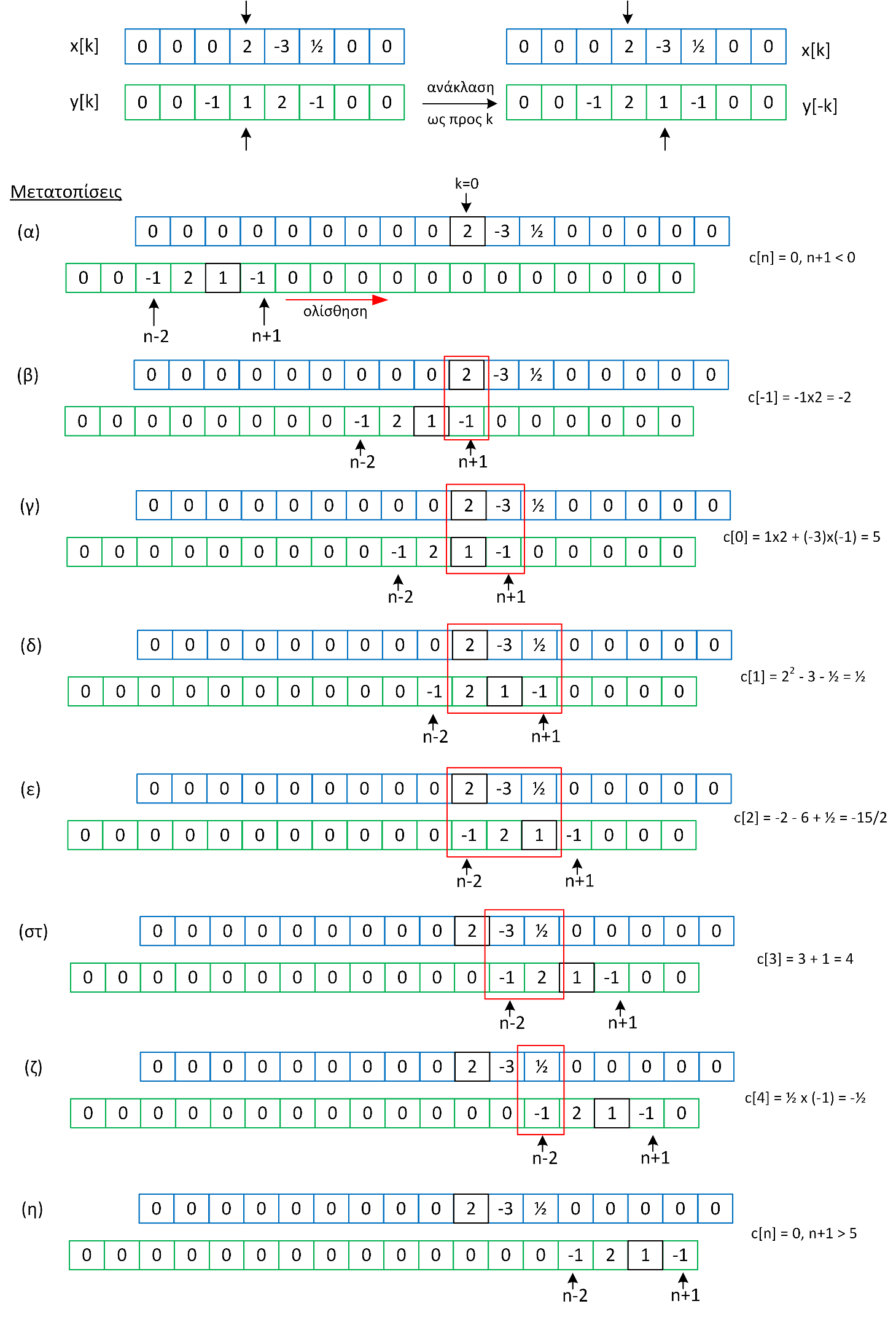 Ψηφιακή Επεξεργασία Σήματος
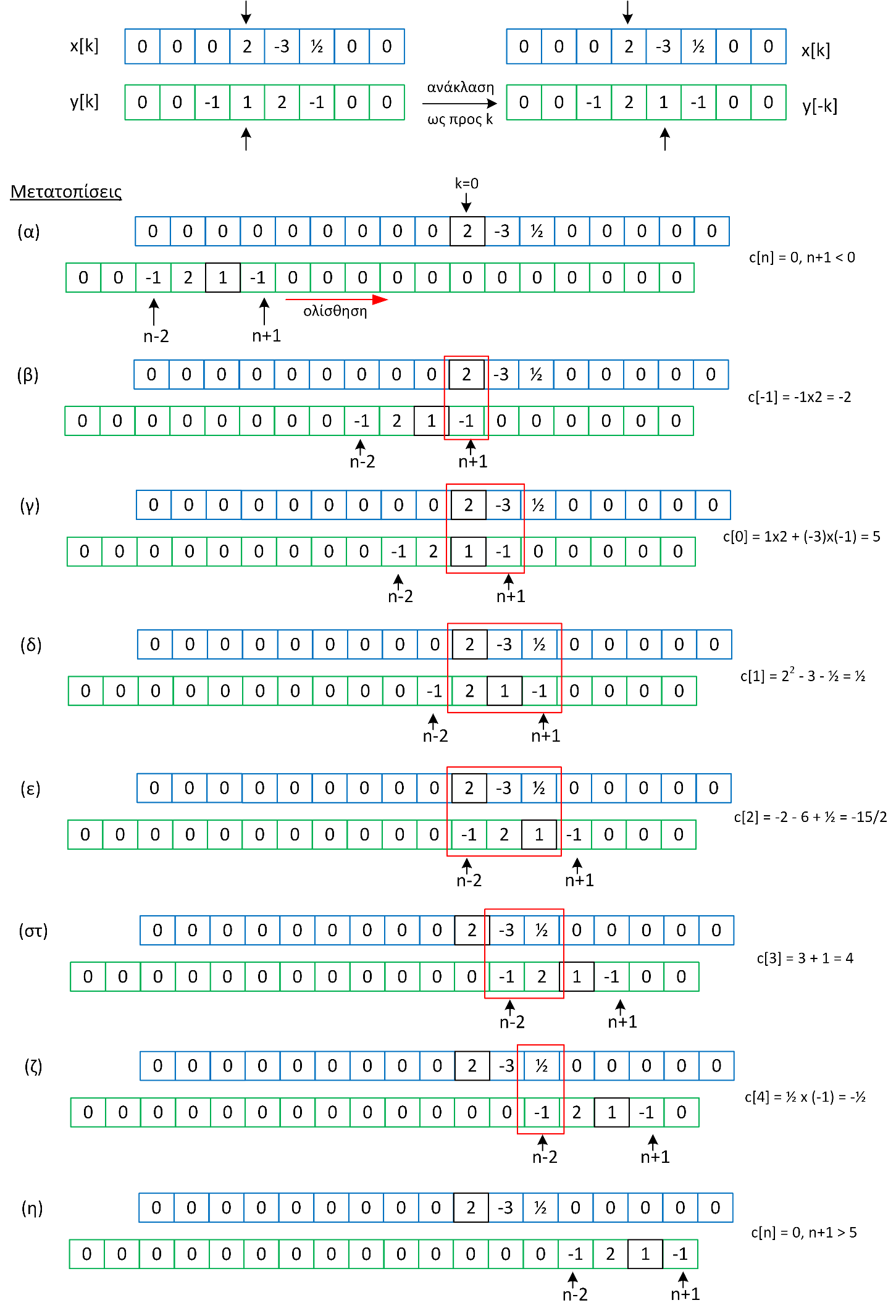 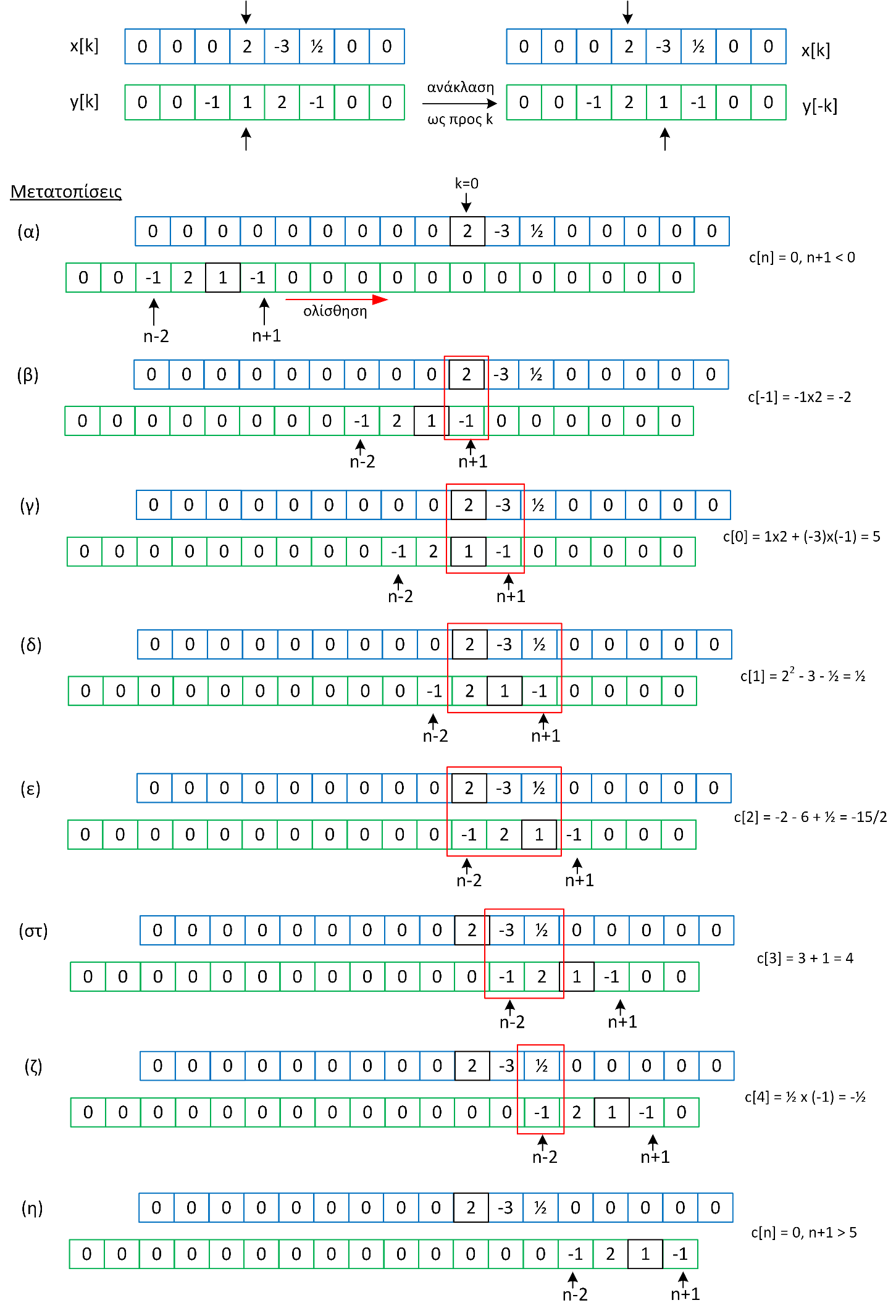 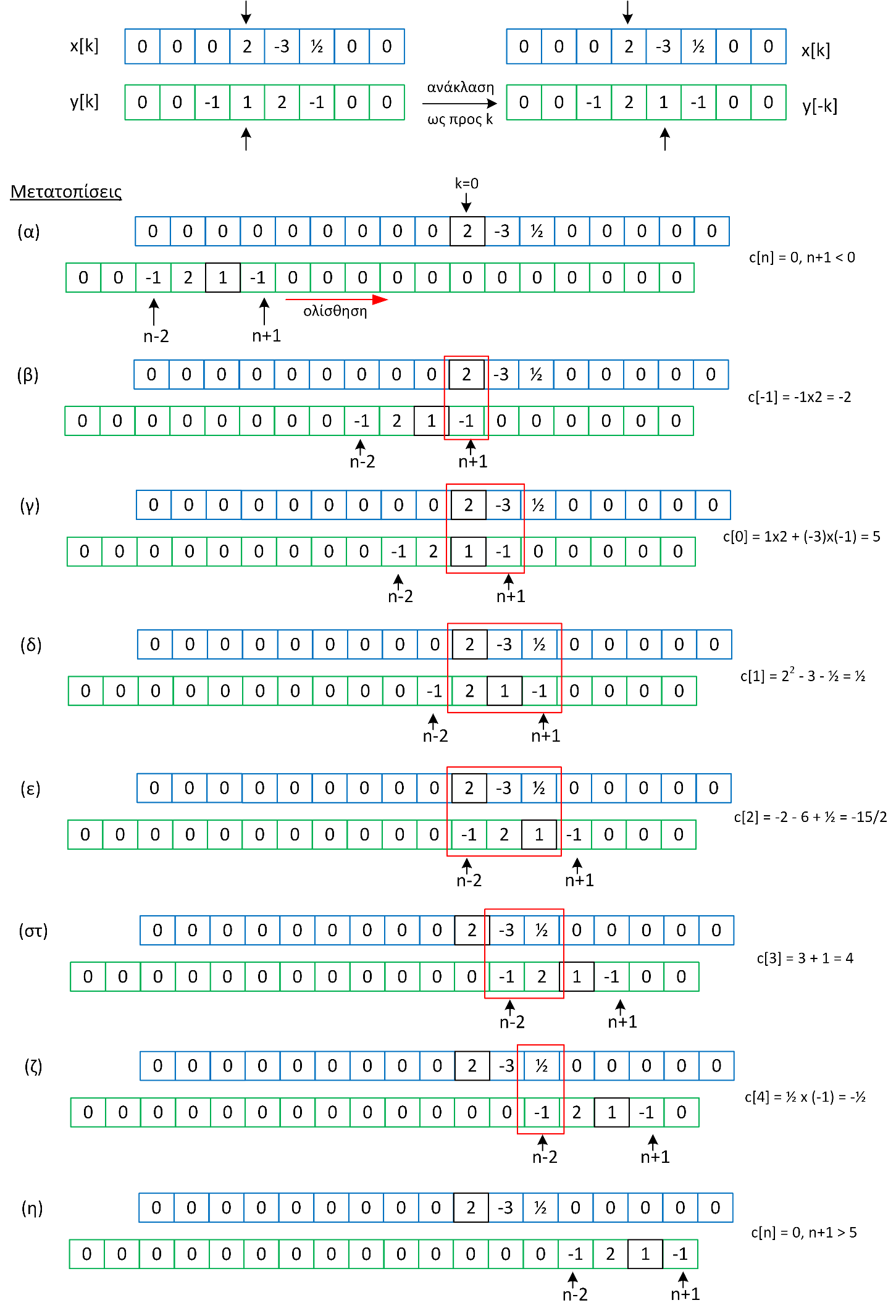 Ψηφιακή Επεξεργασία Σήματος
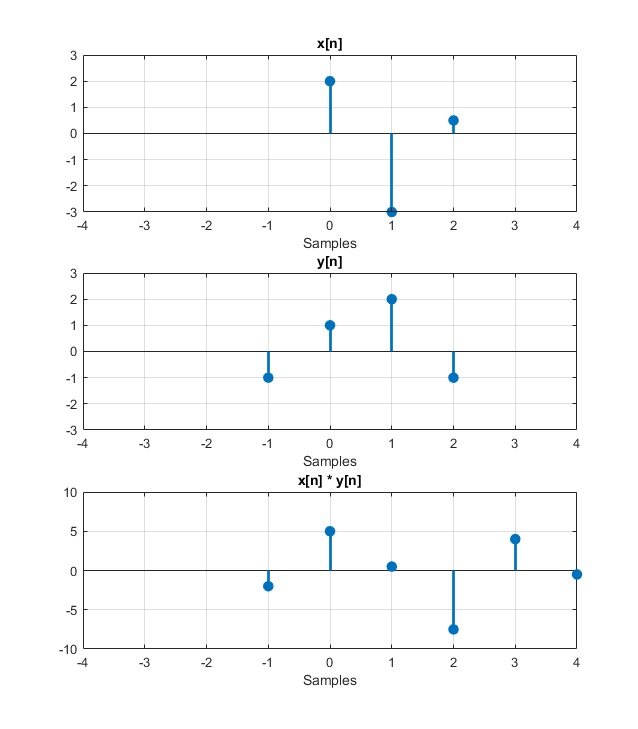 Συνέλιξη
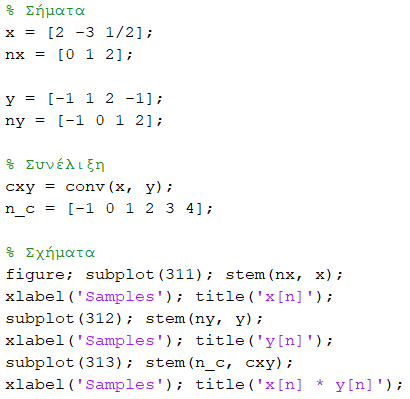 Ψηφιακή Επεξεργασία Σήματος
Ψηφιακή Επεξεργασία Σήματος
Διατάξεις ΓΧΑ συστημάτων
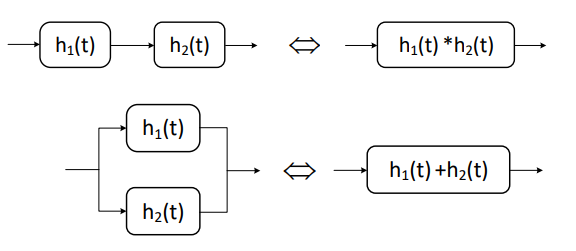 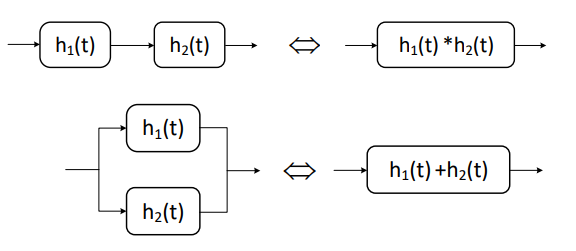 Ψηφιακή Επεξεργασία Σήματος
Συνεχίζεται... 
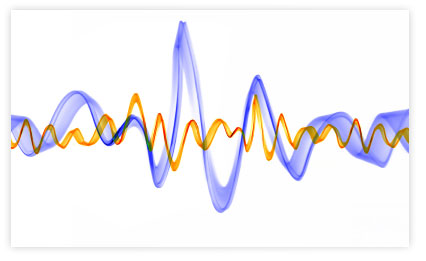